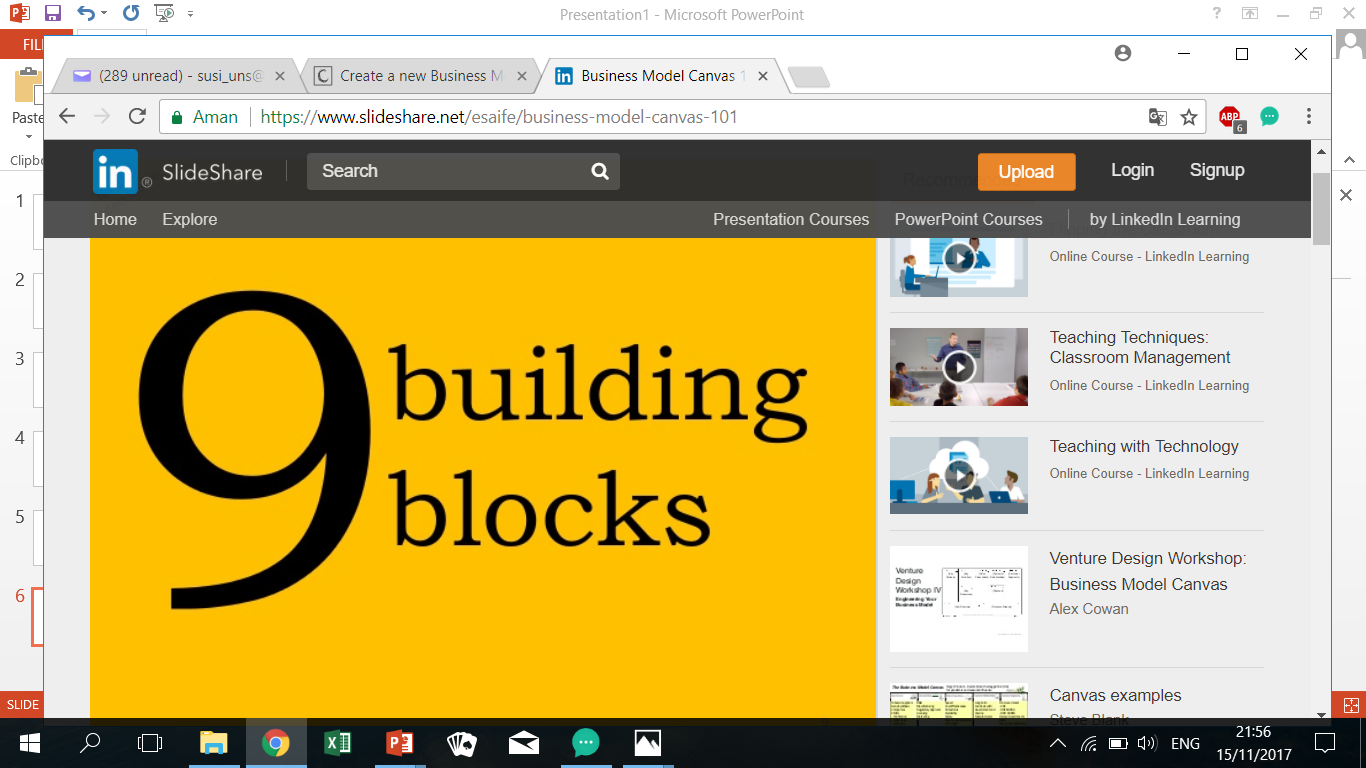 Business Model Canvas
Fendy Maradita
4. Customer Relationships
8. Key Partners
7. Key Activities
2. Value Proposition
1. Customer Segments
6. Key Resources
3. Channels
9. Cost Structure
5. Revenue Streams
1. CUSTOMER SEGMENTS
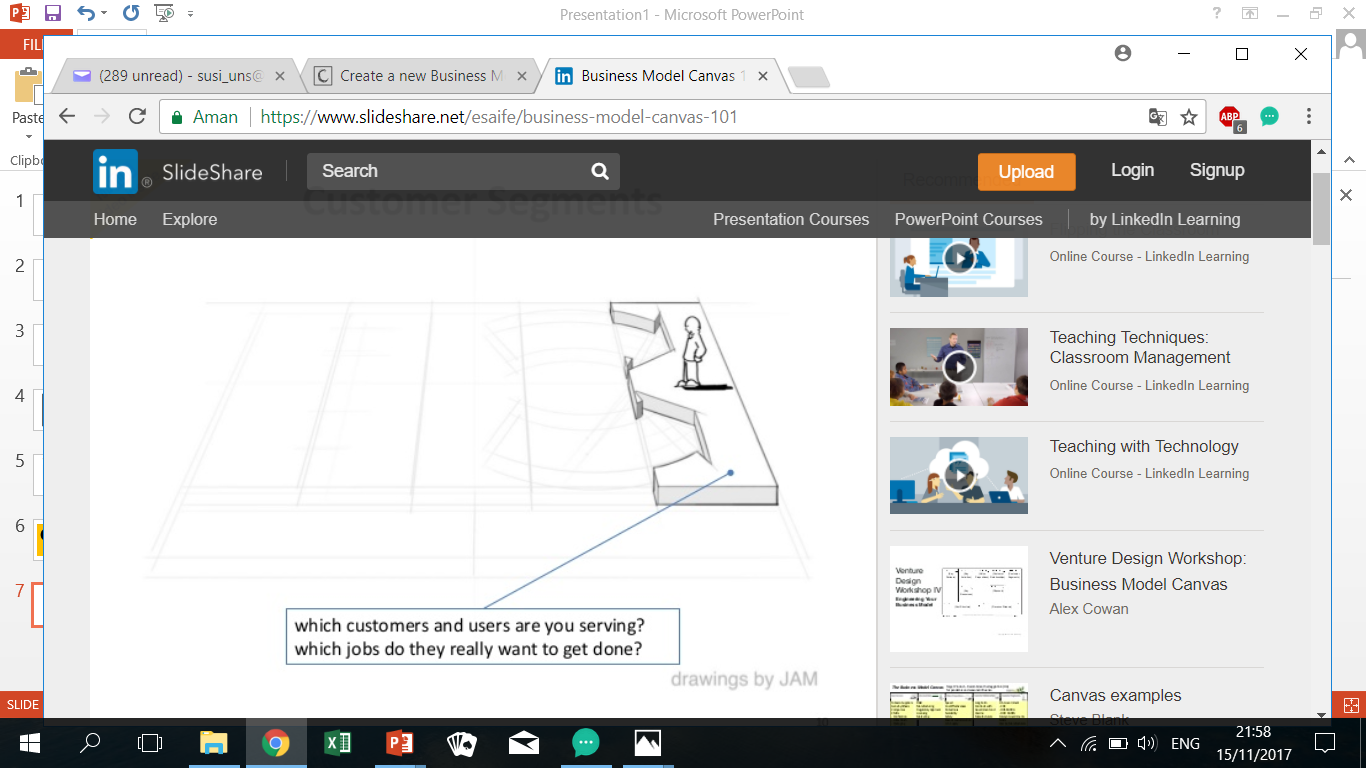 Sekelompok orang yang ingin dicapai dan dilayani oleh perusahaan 
Pihak yang mengunakan jasa/produk dari organisasi
Mereka berkontribusi dalam memberikan penghasilan organisasi
Pentingnya Customer Segment

Menentukan Customer Segment memungkinkan bisnis untuk:
Menyesuaikan Penawaran: Menyediakan produk atau layanan yang sesuai dengan kebutuhan dan keinginan pelanggan.
Meningkatkan Kepuasan Pelanggan: Memahami dan memenuhi harapan pelanggan sehingga mereka merasa puas dan loyal terhadap produk atau layanan.
Efisiensi dalam Pemasaran: Memusatkan upaya pemasaran pada segmen yang paling potensial, sehingga mengoptimalkan penggunaan sumber daya.
Jenis-jenis Customer Segment

Customer Segment bisa dibedakan menjadi beberapa jenis, antara lain:
Mass Market: Pasar yang luas tanpa segmentasi khusus. Contohnya, produk kebutuhan sehari-hari seperti makanan pokok.
Niche Market: Pasar yang lebih spesifik dengan kebutuhan dan preferensi khusus. Contohnya, produk-produk mewah atau premium.
Segmented: Pasar yang dibagi ke dalam sub-segmen yang lebih kecil berdasarkan perbedaan kebutuhan atau karakteristik. Contohnya, pasar otomotif yang dibagi menjadi mobil keluarga, mobil sport, dan lain-lain.
Diversified: Menargetkan lebih dari satu segmen pasar dengan kebutuhan yang sangat berbeda. Contohnya, Amazon yang melayani individu dan bisnis.
Multi-sided Market: Melayani dua atau lebih kelompok pelanggan yang saling bergantung. Contohnya, platform seperti Uber yang melayani penumpang dan pengemudi.
Mengidentifikasi Customer Segment

Untuk mengidentifikasi Customer Segment, dapat mempertimbangkan faktor-faktor berikut:
Demografi: Usia, jenis kelamin, pendapatan, pendidikan, dll.
Geografi: Lokasi geografis pelanggan.
Psikografi: Gaya hidup, nilai, kepribadian.
Perilaku: Pola pembelian, loyalitas, penggunaan produk
2. VALUE PROPOSITION
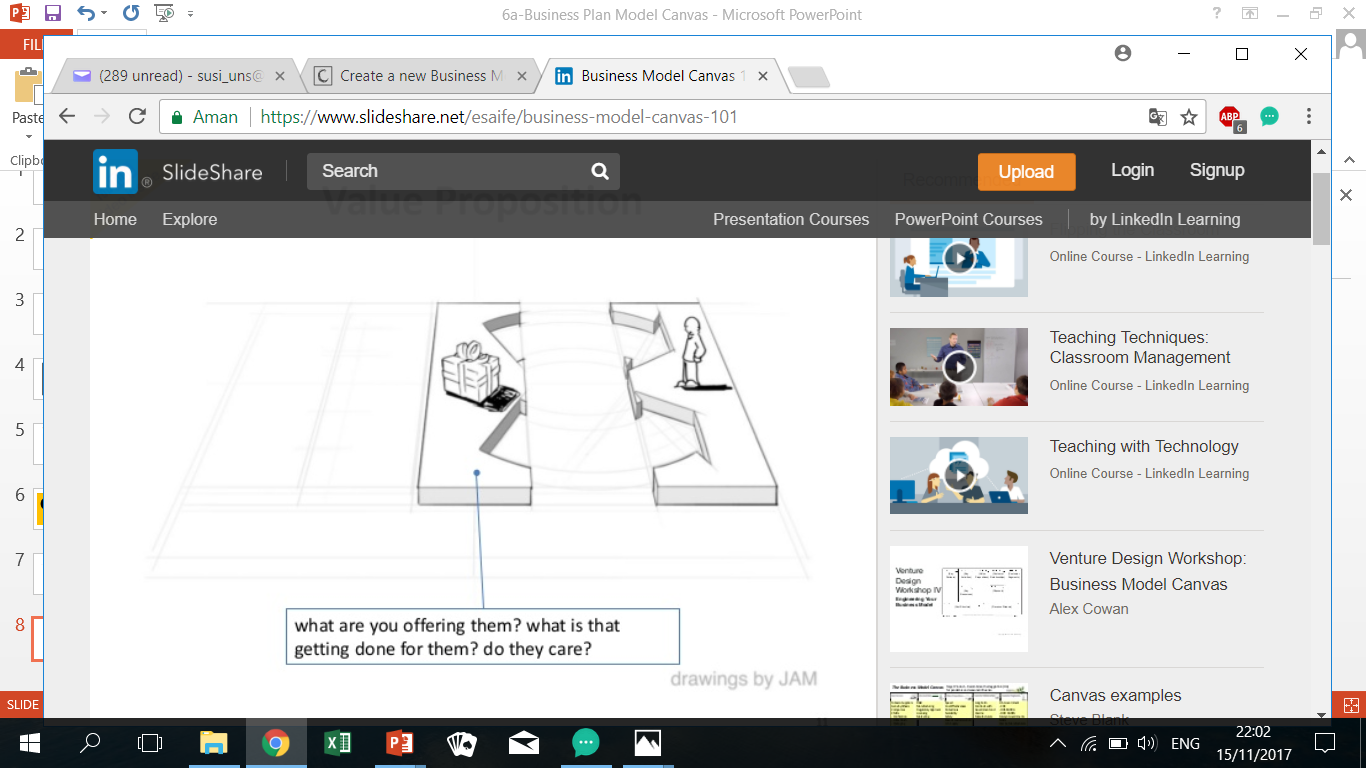 Value, Rangkuman alasan utama kenapa pelanggan atau user membayar untuk menggunakan sejumlah layanan (Rodríguez, 2011).
Satu keunikan yang menentukan mengapa produk atau jasa tersebut pantas dipilih oleh pelanggan
Keunikan harus menonjol dari pesaing
Memecahkan masalah pelanggan dan memenuhi keinginan pelanggan
Produk and Service
Pain Relievers
Gain Creators
Ini menjawab pertanyaan: Mengapa pelanggan harus memilih produk atau layanan kita dibandingkan dengan kompetitor?
Pentingnya Value Proposition

Value Proposition sangat penting karena:
Menarik Pelanggan: Membuat produk menarik bagi pelanggan dengan menawarkan sesuatu yang memenuhi kebutuhan atau menyelesaikan masalah mereka.
Membedakan dari Kompetitor: Memberikan alasan unik mengapa pelanggan harus memilih produk atau layanan Anda.
Mengoptimalkan Penawaran: Memastikan bahwa produk atau layanan benar-benar memberikan manfaat yang diharapkan oleh pelanggan
Lanjutan Value Proposition
Ragam value propositions:
Newness: nilai kebaruan. Contoh: Teh kotak.
Performance: peningkatan kinerja produk atau jasa). Contoh: Produsen prosessor komputer
Customization: disesuaikan dengan kebutuhan pelanggan. Contoh: sepeda motor scoopy yang ditujukan untuk pelanggan perempuan
Getting the job done: nilai yang diciptakan dengan membantu pelanggan melakukan pekerjaan tertentu. Contoh: Advertising Agency
Ragam value propositions (lanjutan):
Design
Brand
Price
Cost reduction
Risk reduction
Accessibility
Latihan: Menyusun Value Proposition

Sebagai latihan, cobalah untuk menentukan customer segment dan menyusun Value Proposition untuk bisnis yang akan dijalankan. Gunakan langkah-langkah berikut:

Identifikasi pelanggan target.
Kenali kebutuhan atau masalah yang ingin diselesaikan.
Tentukan keunikan atau keunggulan produk Anda.